LING/C SC 581: Advanced Computational Linguistics
Lecture 14
Today's Topics
Crash Blossoms
Other Popular Parsers: 
CoreNLP, Stanza
Homework 7: 
install Stanza into nltk
find Crash Blossoms
run them on parsers
Crash Blossoms
Headlinese: 
headlines are compressed (due to a lack of space)
Leaving out words, e.g. copulas etc., may lead to unfortunate structural ambiguities
https://www.nytimes.com/2010/01/31/magazine/31FOB-onlanguage-t.html
Legendary headlines […] include “Giant Waves Down Queen Mary’s Funnel,” “MacArthur Flies Back to Front” and “Eighth Army Push Bottles Up Germans.” 
The Columbia Journalism Review published two anthologies with the classic titles “Squad Helps Dog Bite Victim” and “Red Tape Holds Up New Bridge.”
a tabloid
Are these Crash Blossoms?
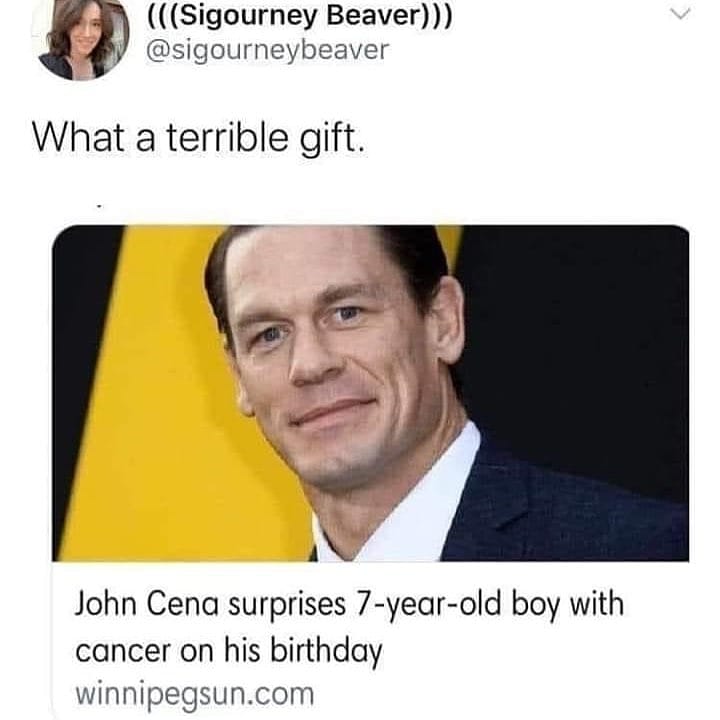 Perhaps not. Funny, yes, but are they the most likely parse/reading?
Crash Blossoms
Crash Blossom Archive
vmod: reduced non-finite verbal modifier
jailed modifies police officer
pcomp: prepositional complement, 
for clausal complementacomp: adjectival complement
https://languagelog.ldc.upenn.edu/nll/?cat=118
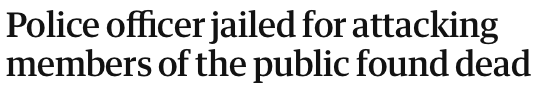 https://www.theguardian.com/uk-news/2021/dec/29/pc-jailed-for-attacking-members-of-the-public-found-dead-at-home
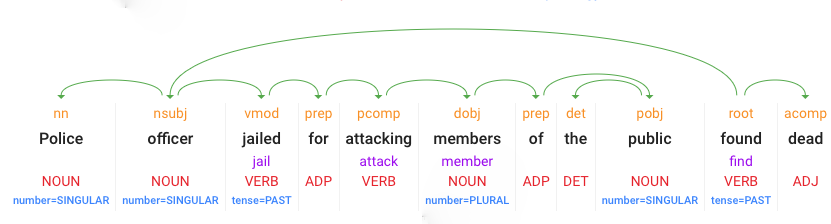 Crash Blossom Archive
CoreNLP is your one stop shop for natural language processing in Java! 
CoreNLP currently supports 8 languages: Arabic, Chinese, English, French, German, Hungarian, Italian, and Spanish.
https://languagelog.ldc.upenn.edu/nll/?cat=118
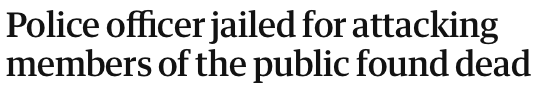 Stanford CoreNLP: https://corenlp.run
root
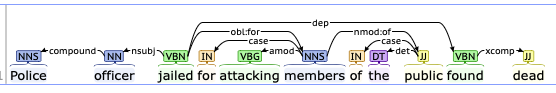 VBN: past participle POS tag
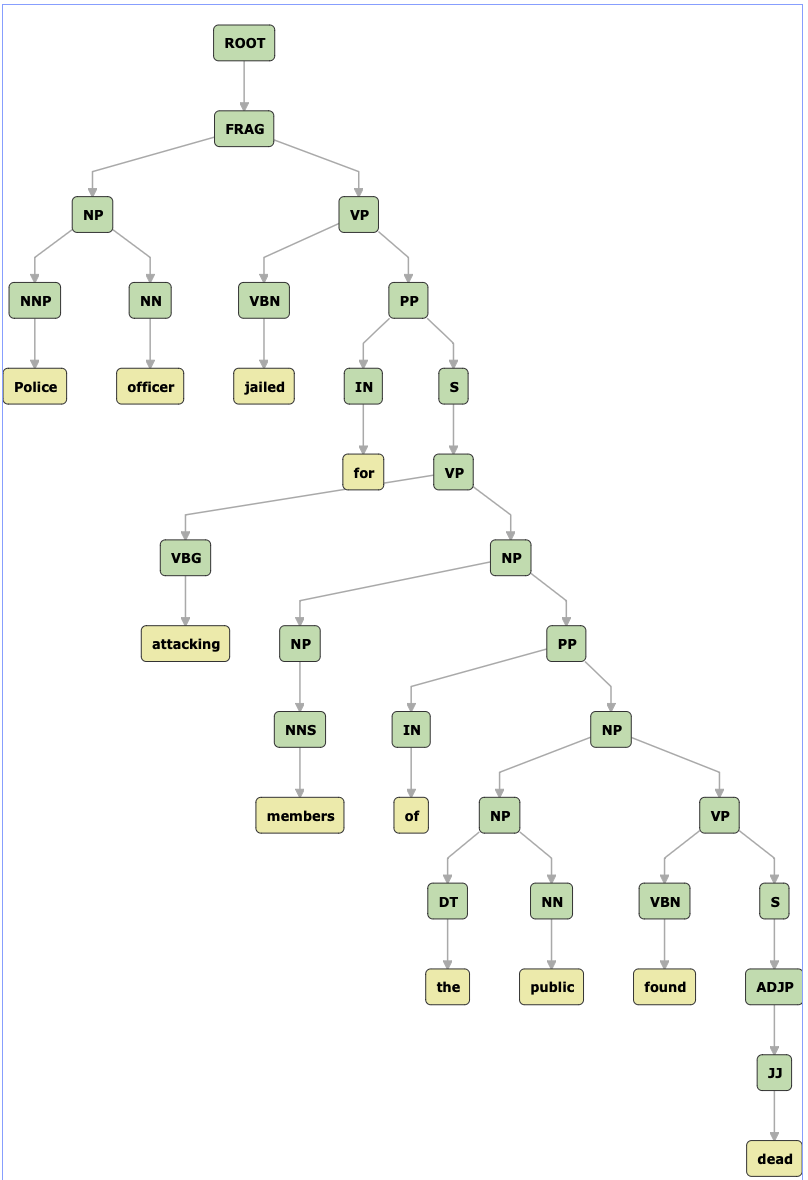 Crash Blossom Archive
FRAG: fragment
https://languagelog.ldc.upenn.edu/nll/?cat=118
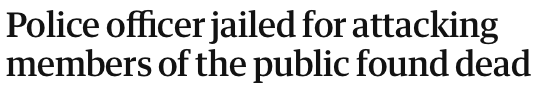 Stanford CoreNLP: https://corenlp.run
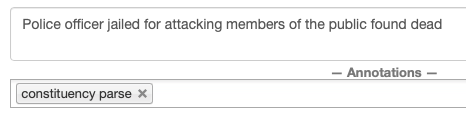 Who is found dead?
Crash Blossom Archive
S not FRAG
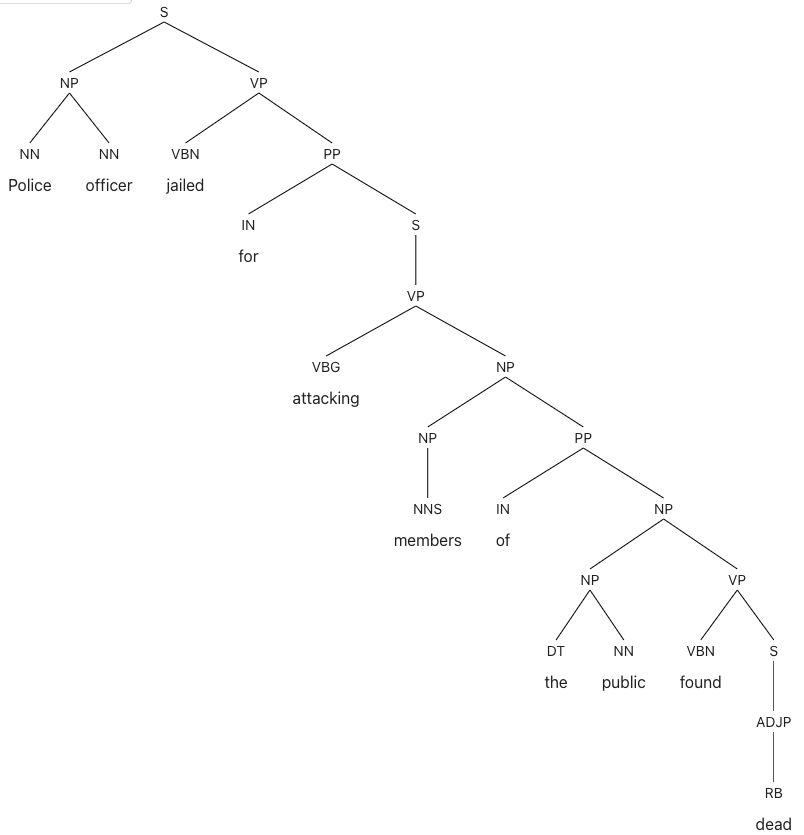 https://languagelog.ldc.upenn.edu/nll/?cat=118
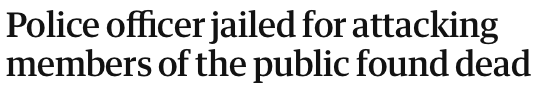 Berkeley Neural Parser: https://parser.kitaev.io
see the VP attachment
Who is found dead?
Stanza
Stanza – A Python NLP Package for Many Human Languages
conda install -c conda-forge stanza  
Or
$ pip install stanza
Collecting stanza
  Downloading stanza-1.5.0-py3-none-any.whl (802 kB)
     |████████████████████████████████| 802 kB 2.6 MB/s 
…
Successfully built emoji
Installing collected packages: torch, protobuf, emoji, stanza
Successfully installed emoji-2.2.0 protobuf-4.22.1 stanza-1.5.0 torch-2.0.0
Run:
$ python
Python 3.9.12 (main, Jun  1 2022, 06:34:44) 
>>> import stanza
>>> stanza.download('en')
http://stanza.run demo
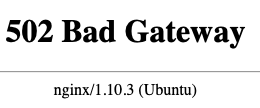 https://github.com/stanfordnlp/stanza/blob/main/demo/Stanza_Beginners_Guide.ipynb
Stanza
Initialize English neural pipeline:
>>> nlp = stanza.Pipeline('en')
…
2023-03-29 17:50:15 INFO: Loading these models for language: en (English):
============================
| Processor    | Package   |
----------------------------
| tokenize     | combined  |
| pos          | combined  |
| lemma        | combined  |
| constituency | wsj       |
| depparse     | combined  |
| sentiment    | sstplus   |
| ner          | ontonotes |
============================
2023-03-29 17:50:15 INFO: Using device: cpu
2023-03-29 17:50:15 INFO: Loading: tokenize
2023-03-29 17:50:15 INFO: Loading: pos
2023-03-29 17:50:15 INFO: Loading: lemma
2023-03-29 17:50:15 INFO: Loading: constituency
2023-03-29 17:50:15 INFO: Loading: depparse
2023-03-29 17:50:15 INFO: Loading: sentiment
2023-03-29 17:50:16 INFO: Loading: ner
2023-03-29 17:50:16 INFO: Done loading processors!
Crash Blossom Archive
>>> doc = nlp("Police officer jailed for attacking members of the public found dead")
>>> s = ''
>>> words = doc.sentences[0].words
>>> for i,w in enumerate(words):
...     s += '{:<3d}\t{:12s}\t{:6s}\t{:<3d}\t{:15s}\n'.format(i+1,w.text,w.pos,w.head,w.deprel)
... 
>>> print(s)
1  Police      NOUN  2  compound       
2  officer     NOUN  3  nsubj          
3  jailed      VERB  0  root           
4  for         SCONJ 5  mark           
5  attacking   VERB  3  advcl          
6  members     NOUN  5  obj            
7  of          ADP   9  case           
8  the         DET   9  det            
9  public      NOUN  6  nmod           
10 found       VERB  3  advcl          
11 dead        ADJ   10 xcomp
Crash Blossom Archive
>>> print(doc)
[
  [
    {
      "id": 1,
      "text": "Police",
      "lemma": "police",
      "upos": "NOUN",
      "xpos": "NNS",
      "feats": "Number=Plur",
      "head": 2,
      "deprel": "compound",
      "start_char": 0,
      "end_char": 6,
      "ner": "O",
      "multi_ner": [
        "O"
      ]
    },
    {
      "id": 2,
      "text": "officer",
      "lemma": "officer",
      "upos": "NOUN",
      "xpos": "NN",
      "feats": "Number=Sing",
      "head": 3,
      "deprel": "nsubj",
      "start_char": 7,
      "end_char": 14,
      "ner": "O",
      "multi_ner": [
        "O"
      ]
    },
    {
      "id": 3,
      "text": "jailed",
      "lemma": "jail",
      "upos": "VERB",
      "xpos": "VBD",
      "feats": "Tense=Past|VerbForm=Part",
      "head": 0,
      "deprel": "root",
      "start_char": 15,
      "end_char": 21,
      "ner": "O",
      "multi_ner": [
        "O"
      ]
    },
    {
      "id": 4,
      "text": "for",
      "lemma": "for",
      "upos": "SCONJ",
      "xpos": "IN",
      "head": 5,
      "deprel": "mark",
      "start_char": 22,
      "end_char": 25,
      "ner": "O",
      "multi_ner": [
        "O"
      ]
    },
    {
      "id": 5,
      "text": "attacking",
      "lemma": "attack",
      "upos": "VERB",
      "xpos": "VBG",
      "feats": "VerbForm=Ger",
      "head": 3,
      "deprel": "advcl",
      "start_char": 26,
      "end_char": 35,
      "ner": "O",
      "multi_ner": [
        "O"
      ]
    },
    {
      "id": 6,
      "text": "members",
      "lemma": "member",
      "upos": "NOUN",
      "xpos": "NNS",
      "feats": "Number=Plur",
      "head": 5,
      "deprel": "obj",
      "start_char": 36,
      "end_char": 43,
      "ner": "O",
      "multi_ner": [
        "O"
      ]
    },
    {
      "id": 7,
      "text": "of",
      "lemma": "of",
      "upos": "ADP",
      "xpos": "IN",
      "head": 9,
      "deprel": "case",
      "start_char": 44,
      "end_char": 46,
      "ner": "O",
      "multi_ner": [
        "O"
      ]
    },
    {
      "id": 8,
      "text": "the",
      "lemma": "the",
      "upos": "DET",
      "xpos": "DT",
      "feats": "Definite=Def|PronType=Art",
      "head": 9,
      "deprel": "det",
      "start_char": 47,
      "end_char": 50,
      "ner": "O",
      "multi_ner": [
        "O"
      ]
    },
    {
      "id": 9,
      "text": "public",
      "lemma": "public",
      "upos": "NOUN",
      "xpos": "NN",
      "feats": "Number=Sing",
      "head": 6,
      "deprel": "nmod",
      "start_char": 51,
      "end_char": 57,
      "ner": "O",
      "multi_ner": [
        "O"
      ]
    },
    {
      "id": 10,
      "text": "found",
      "lemma": "find",
      "upos": "VERB",
      "xpos": "VBD",
      "feats": "Mood=Ind|Person=3|Tense=Past|VerbForm=Fin",
      "head": 3,
      "deprel": "advcl",
      "start_char": 58,
      "end_char": 63,
      "ner": "O",
      "multi_ner": [
        "O"
      ]
    },
    {
      "id": 11,
      "text": "dead",
      "lemma": "dead",
      "upos": "ADJ",
      "xpos": "JJ",
      "feats": "Degree=Pos",
      "head": 10,
      "deprel": "xcomp",
      "start_char": 64,
      "end_char": 68,
      "ner": "O",
      "multi_ner": [
        "O"
      ]
    }
  ]
]
Graphing: CoNLL-U Plus Format
How to print this? See next slides
Graphing: rolling your own
networkx graph
graphviz_layout
Graphing: CoNLL-U Plus Format
>>> s = ''
>>> for i,w in enumerate(words):
...     s += '{:<3d}\t{:12s}\t{:<3d}\t{:15s}\n'.format(i+1,w.text,w.head,w.deprel)
... 
>>> print(s)
1  Police      2  compound       
2  officer     3  nsubj          
3  jailed      0  root           
4  for         5  mark           
5  attacking   3  advcl          
6  members     5  obj            
7  of          9  case           
8  the         9  det            
9  public      6  nmod           
10 found       3  advcl          
11 dead        10 xcomp
Graphing: CoNLL-U Plus Format
https://urd2.let.rug.nl/~kleiweg/conllu/
# global.columns = ID FORM HEAD DEPREL
Graphing: CoNLL-U Plus Format
https://universaldependencies.org/ext-format.html
While a CoNLL-U file has always precisely ten columns separated by TAB characters, a CoNLL-U Plus file can have any non-zero number of columns. 
In addition, the first line must be a sentence-level comment (i.e., starting with a # character) that lists the names of the columns used in this file. 
Example:
# global.columns = ID FORM LEMMA UPOS XPOS FEATS HEAD DEPREL DEPS MISC
Violinist Linked to JAL Crash Blossoms
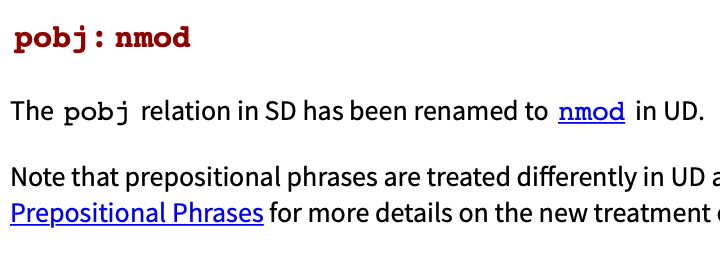 Violinist Linked to JAL Crash Blossoms
>>> doc = nlp("Violinist Linked to JAL Crash Blossoms")
>>> words = doc.sentences[0].words
>>> s = ''
>>> for i,w in enumerate(words):
...     s += '{:<3d}\t{:12s}\t{:<3d}\t{:15s}\n'.format(i+1,w.text,w.head,w.deprel)
... 
>>> print(s)
1  Violinist   0  root           
2  Linked      1  acl            
3  to          6  case           
4  JAL         6  compound       
5  Crash       6  compound       
6  Blossoms    2  obl
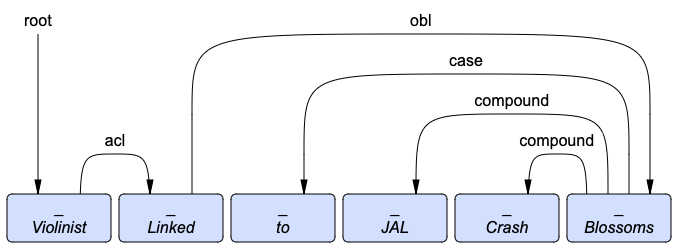 acl: clausal modifier of noun
Violinist Who Was Linked to JAL Crash Blossoms
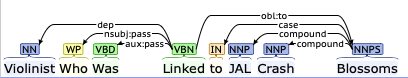 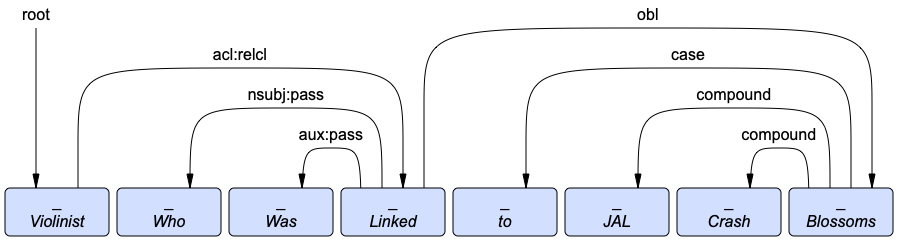 A Violinist Who Was Linked to JAL Crash Blossoms
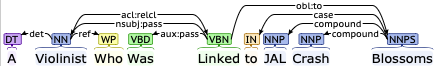 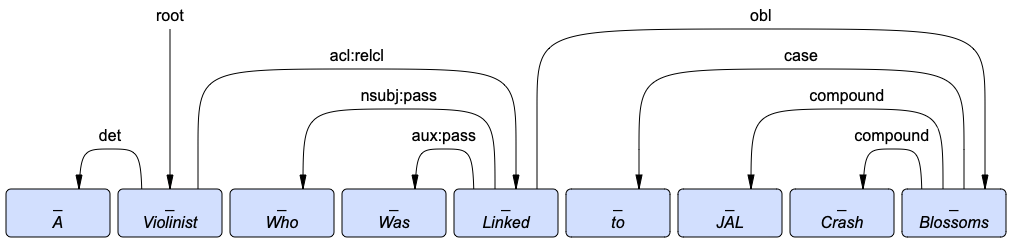 A Violinist Who Was Linked to the JAL Crash Blossoms
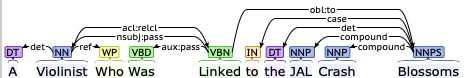 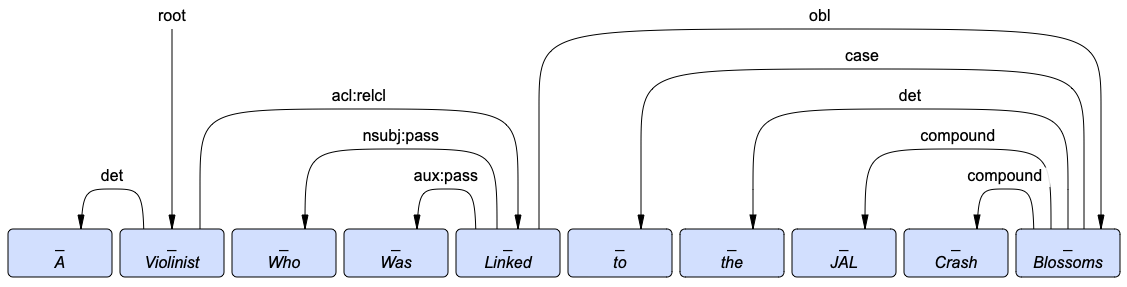 A Violinist Who Was Linked to the JAL Crash blossoms
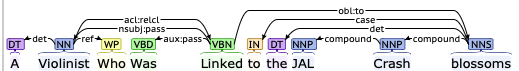 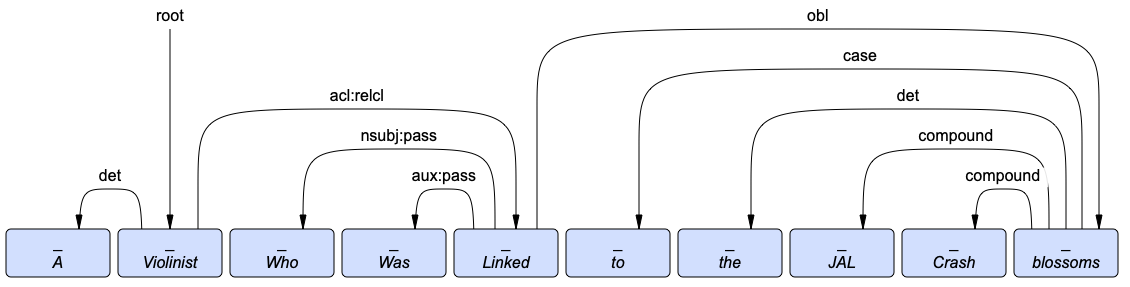 Crash Blossoms
Violinist Linked to JAL Crash Blossoms
Violinist Who Was Linked to JAL Crash Blossoms
A Violinist Who Was Linked to JAL Crash Blossoms
A Violinist Who Was Linked to the JAL Crash Blossoms
A Violinist Who Was Linked to the JAL Crash blossoms
A violinist who was linked to the JAL Crash blossoms
A violinist who was linked to the JAL Crash is now blossoming
This one!
Crash Blossoms
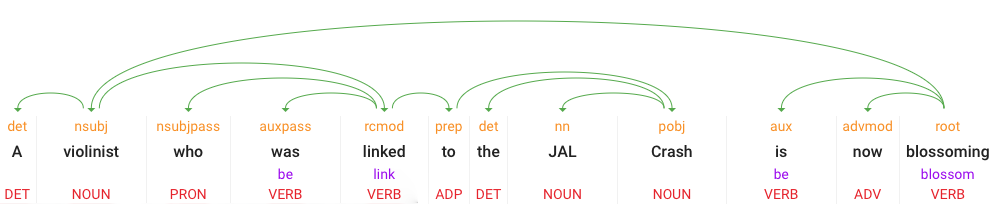 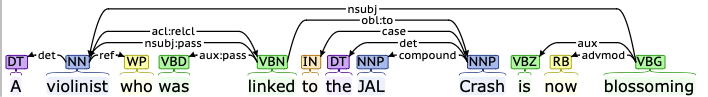 Crash Blossoms
Homework 7
Step 1: Read the New York Times article on Crash Blossoms (CB)
Step 2: Install Stanza into nltk on your machine
Step 3: Find two headlines that you consider to be CBs
either from the internet
or look at the Crash Blossom Archive
https://languagelog.ldc.upenn.edu/nll/?cat=118
Explain why they are a CB, 
e.g. what is the misread, why they may be misinterpreted.
Homework 7
Step 4: Now run the headlines you chose on all of the following  parsers:
CoreNLP https://corenlp.run
Stanza, on your computer, and 
Berkeley Neural Parser https://parser.kitaev.io
Explain each parse, i.e. whether it got the intended reading, your CB reading or some other reading.
Homework 7
Submit to sandiway@arizona.edu
SUBJECT: 581 Homework 7 YOUR NAME
One PDF file (for grading) 
include your screenshots in your answer
put a web link to each headline (if you found it online)
Extended Deadline:
Spring Break
midnight Monday March 11th
we will review the homework on Tuesday March 12th